Доброе утро!
Двадцать второе ноября.
Классная работа.
Имя существительное.
Повторение изученного в 5 классе.
Знания должны увеличиваться с добротой.
 Фазиль Искандер
Проверка домашнего задания:
Что такое доброта?

Доброта – это…
Толковый словарь С.И.Ожегова
Доброта - это отзывчивость , душевное расположение к людям, стремление делать добро другим.
Имя существительное
Кластер
Склонение  
(1,2,3 )
Род    (ж., м., ср.)
Падеж             
 (И., Р., Д., В.,Т., П.)
Одушевлённое, неодушевлённое
Собственное, нарицательное
Число  (ед.,  мн.)
Предмет (кто? что?)
Синтаксическая роль
(подлежащее, сказуемое, дополнение,
 обстоятельство, определение)
Физминутка
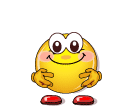 Работа с текстом
Трогательно было глядеть на Афанасия, когда кто-то перебил его собачке ногу. Кость срослась, но осталась хромота. Что было делать дальше? Завести другую собаку? Брать на охоту хромоножку? Доставлять слабому животному такой труд – неоправданная жестокость. Но хозяин привык к своей послушной и старательной собачке. Бросить охоту он тоже не мог.
     Раздумья принесли свои плоды. Он смастерил маленькую двухколёсную колясочку, в которой и стал возить Ладу до места охоты. Там он разбирал коляску, прятал её в специальную сумку, вешал за спину и охотился с не уставшей от дороги собакой. Окончив охоту, он собирал коляску, сажал в неё Ладу и вёз домой. Собака в коляске – удобная мишень для шуток и насмешек. Однако настоящие охотники понимали Афанасия и сочувствовали ему.
(Н. Минх).
Основная мысль текста
Чуткое отношение к животному, любовь и забота о нём.
Отношение автора к животному
Автор сочувствует собаке, сопереживает ей.
Работа с текстом
Трогательно было глядеть на Афанасия, когда кто-то перебил его собачке ногу. Кость срослась, но осталась хромота. Что было делать дальше? Завести другую собаку? Брать на охоту хромоножку? Доставлять слабому животному такой труд – неоправданная жестокость. Но хозяин привык к своей послушной и старательной собачке. Бросить охоту он тоже не мог.
     Раздумья принесли свои плоды. Он смастерил маленькую двухколёсную колясочку, в которой и стал возить Ладу до места охоты. Там он разбирал коляску, прятал её в специальную сумку, вешал за спину и охотился с не уставшей от дороги собакой. Окончив охоту, он собирал коляску, сажал в неё Ладу и вёз домой. Собака в коляске – удобная мишень для шуток и насмешек. Однако настоящие охотники понимали Афанасия и сочувствовали ему.
(Н. Минх).
Работа с текстом
Трогательно было глядеть на Афанасия, когда кто-то перебил его собачке ногу. Кость срослась, но осталась хромота. Что было делать дальше? Завести другую собаку? Брать на охоту хромоножку? Доставлять слабому животному такой труд – неоправданная жестокость. Но хозяин привык к своей послушной и старательной собачке. Бросить охоту он тоже не мог.
        Раздумья принесли свои плоды. Он смастерил маленькую двухколёсную колясочку, в которой и стал возить Ладу до места охоты. Там он разбирал коляску, прятал её в специальную сумку, вешал за спину и охотился с не уставшей от дороги собакой. Окончив охоту, он собирал коляску, сажал в неё Ладу и вёз домой. Собака в коляске – удобная мишень для шуток и насмешек. Однако настоящие охотники понимали Афанасия и сочувствовали ему.
(Н. Минх).
Работа с текстом
Трогательно было глядеть на Афанасия, когда кто-то перебил его собачке ногу. Кость срослась, но осталась хромота. Что было делать дальше? Завести другую собаку? Брать на охоту хромоножку? Доставлять слабому животному такой труд – неоправданная жестокость. Но хозяин привык к своей послушной и старательной собачке. Бросить охоту он тоже не мог.
        Раздумья принесли свои плоды. Он смастерил маленькую двухколёсную колясочку, в которой и стал возить Ладу до места охоты. Там он разбирал коляску, прятал её в специальную сумку, вешал за спину и охотился с не уставшей от дороги собакой. Окончив охоту, он собирал коляску, сажал в неё Ладу и вёз домой. Собака в коляске – удобная мишень для шуток и насмешек. Однако настоящие охотники понимали Афанасия и сочувствовали ему.
(Н. Минх).
Мини - исследование
Трогательно было глядеть на Афанасия, когда кто-то перебил его собачке ногу. Кость срослась, но осталась хромота. Что было делать дальше? Завести другую собаку? Брать на охоту хромоножку? Доставлять слабому животному такой труд – неоправданная жестокость. Но хозяин привык к своей послушной и старательной собачке. Бросить охоту он тоже не мог.
Трогательно было глядеть на Афанасия, когда кто-то перебил его собачке ногу. 
Кость срослась, но осталась хромота. 
Что было делать дальше? 
Завести другую собаку? 
Брать на охоту хромоножку? 
Доставлять слабому животному такой труд – неоправданная жестокость. 
Но хозяин привык к своей послушной и старательной собачке. 
Бросить охоту он тоже не мог.
Знания должны увеличиваться с добротой.
Фазиль Искандер
***
Ах, как нам добрые слова нужны!
Не раз мы в этом убедились сами.
А может не слова – дела важны? 
Дела – делами, а слова – словами. 
Они живут у каждого из нас
На дне души, до времени хранимы.
Чтоб их произнести в тот самый час,
Когда они другим необходимы.
                                          Марк  Лисянский
Домашнее задание : выполнить тест.
Спасибо за урок!
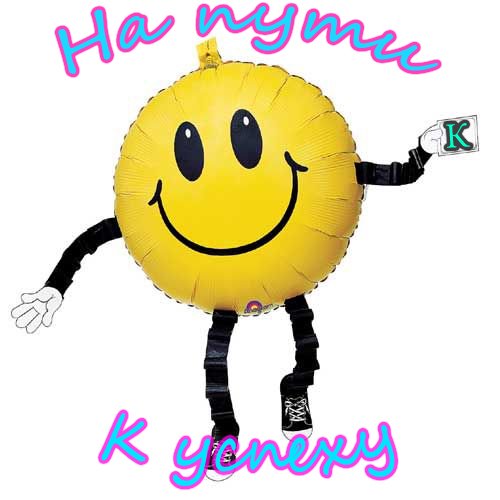